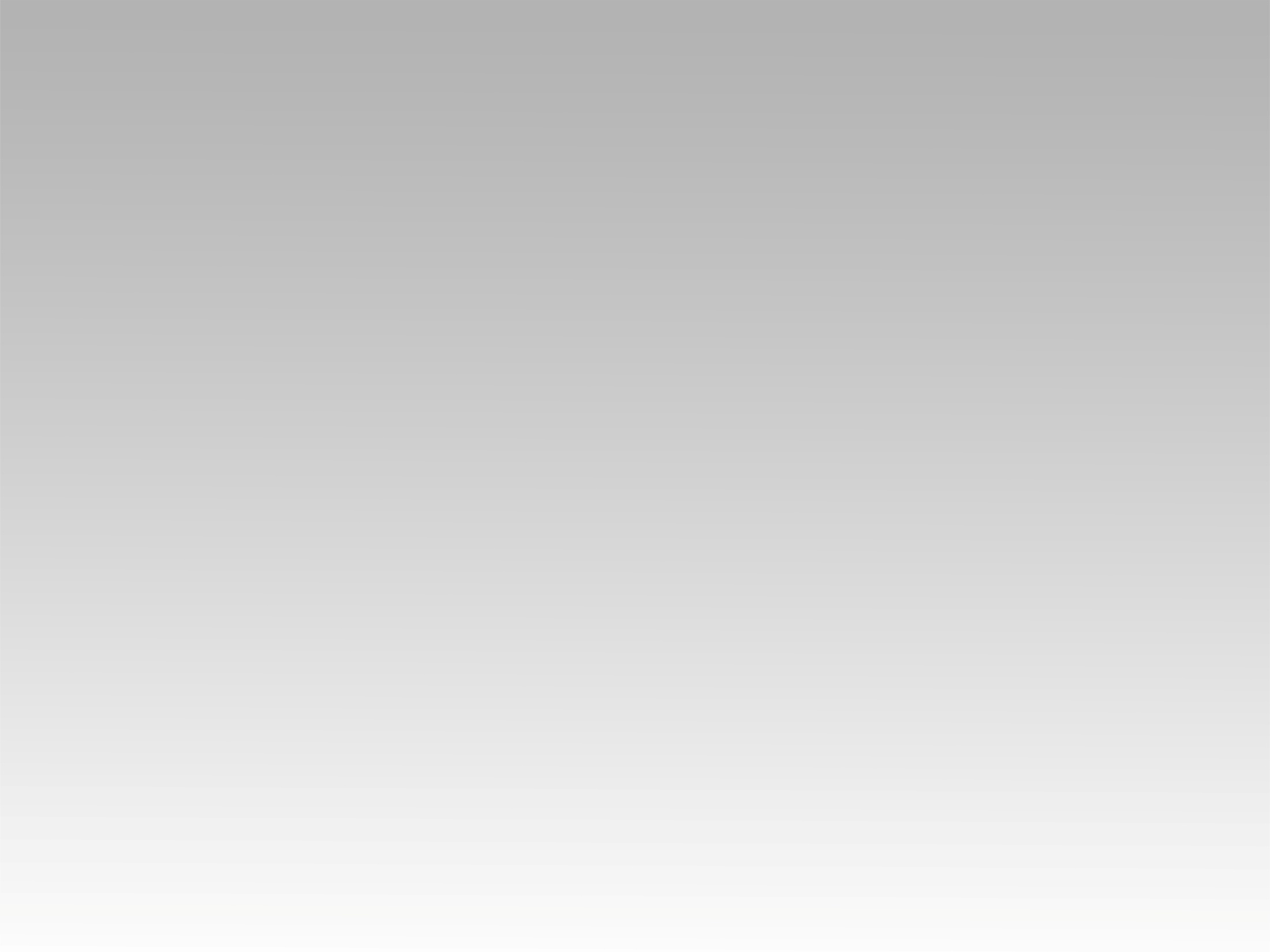 تـرنيــمة
 يا حياة المسيحية
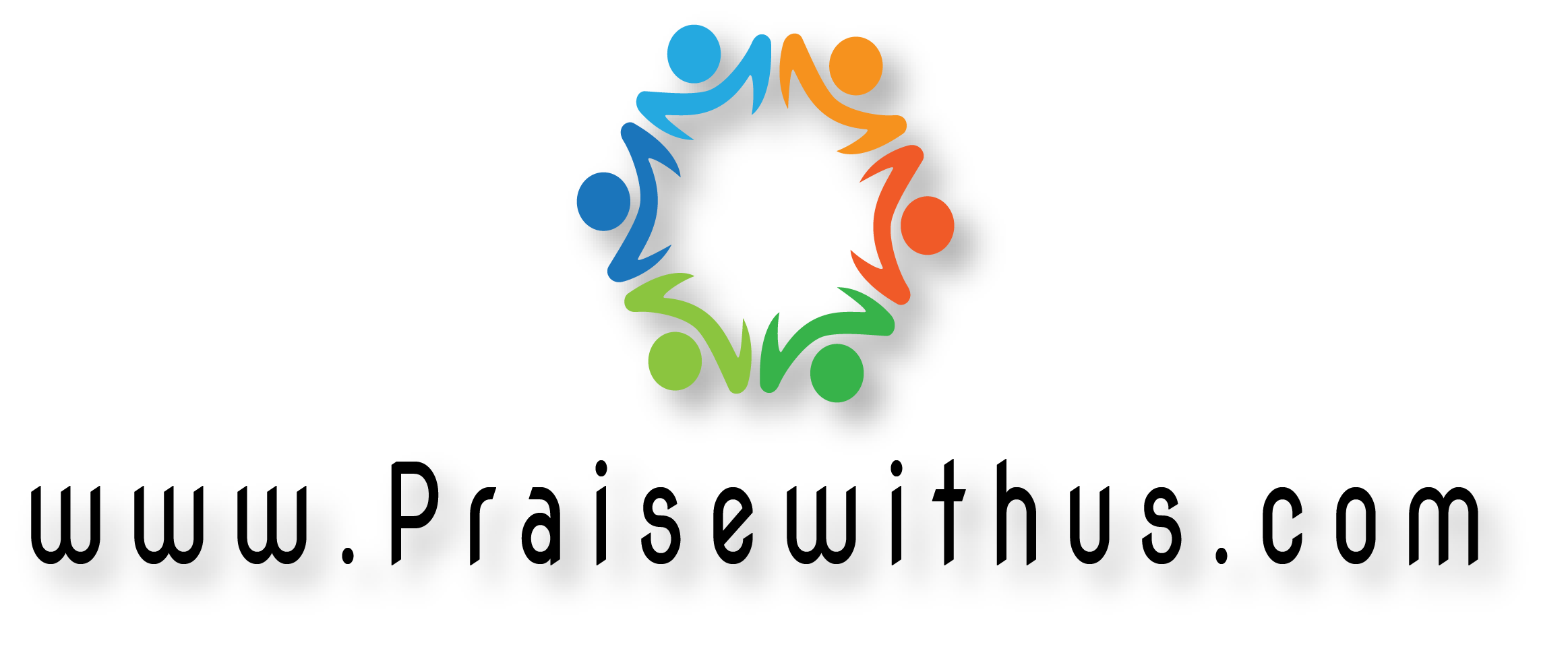 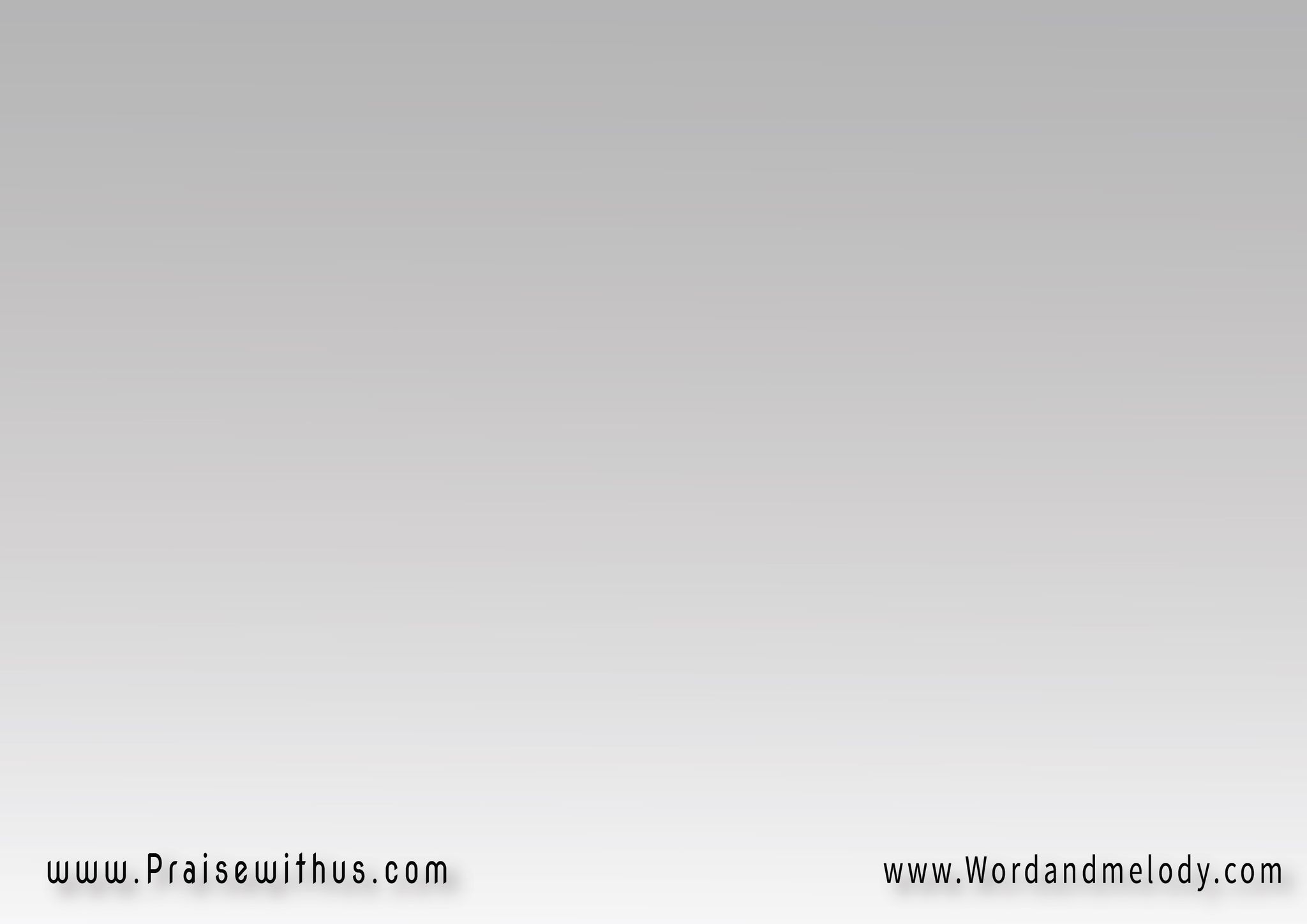 1-
(يا حَيَاة المَسِيحِيَّة 
يا مَسيح الحَيَاةيا دِيَانتي الحَقيقيَّة 
يا رِسَالِة السَّمَا)2
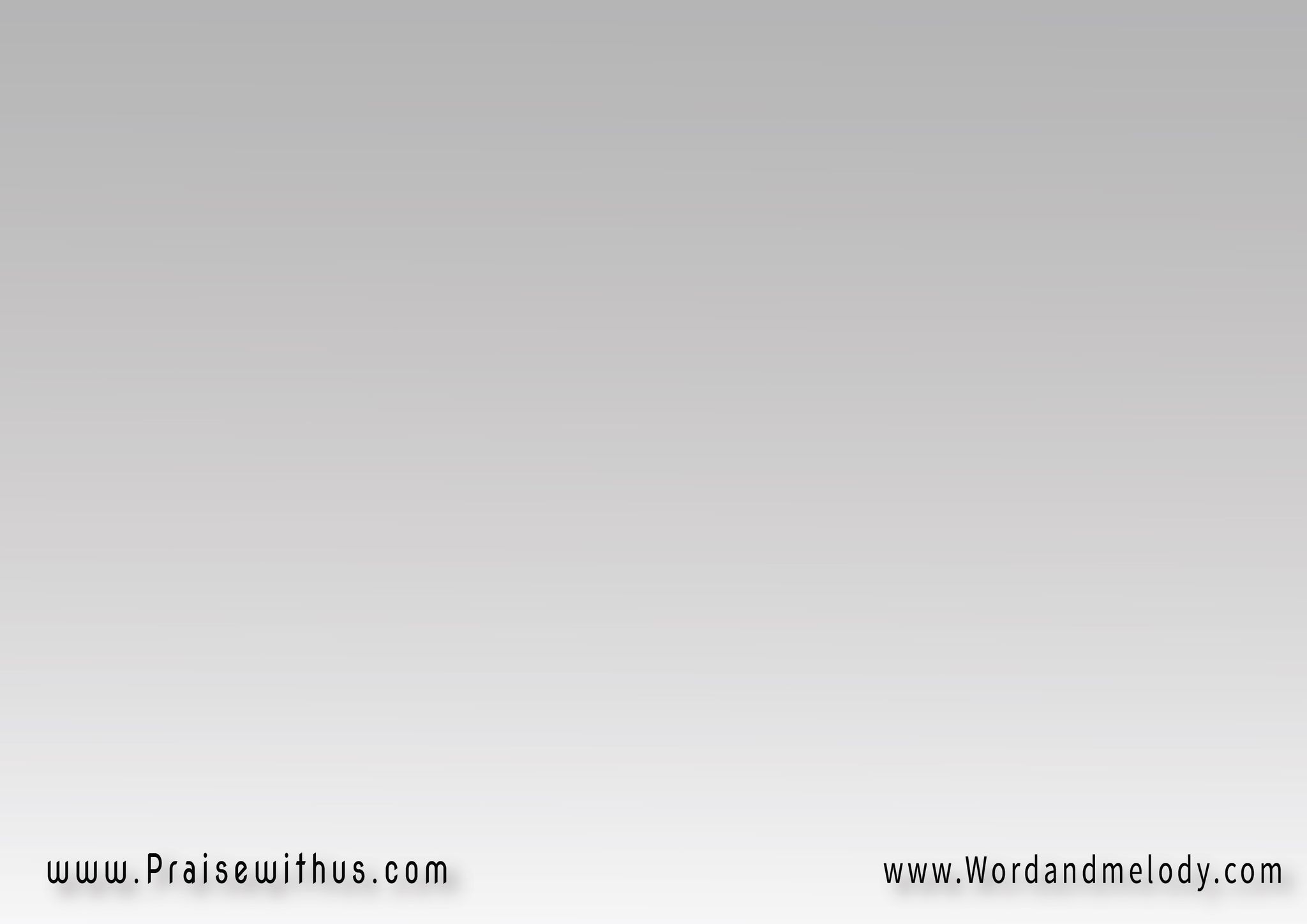 (قبلك لا إلَـــه بَعدَك لا إلَـــه)2(مَلِك المُلــوك ورَب الأربَاب)2(سَيِّدِي وَمَلِكـــــي 
يَسوع المَسيح)2
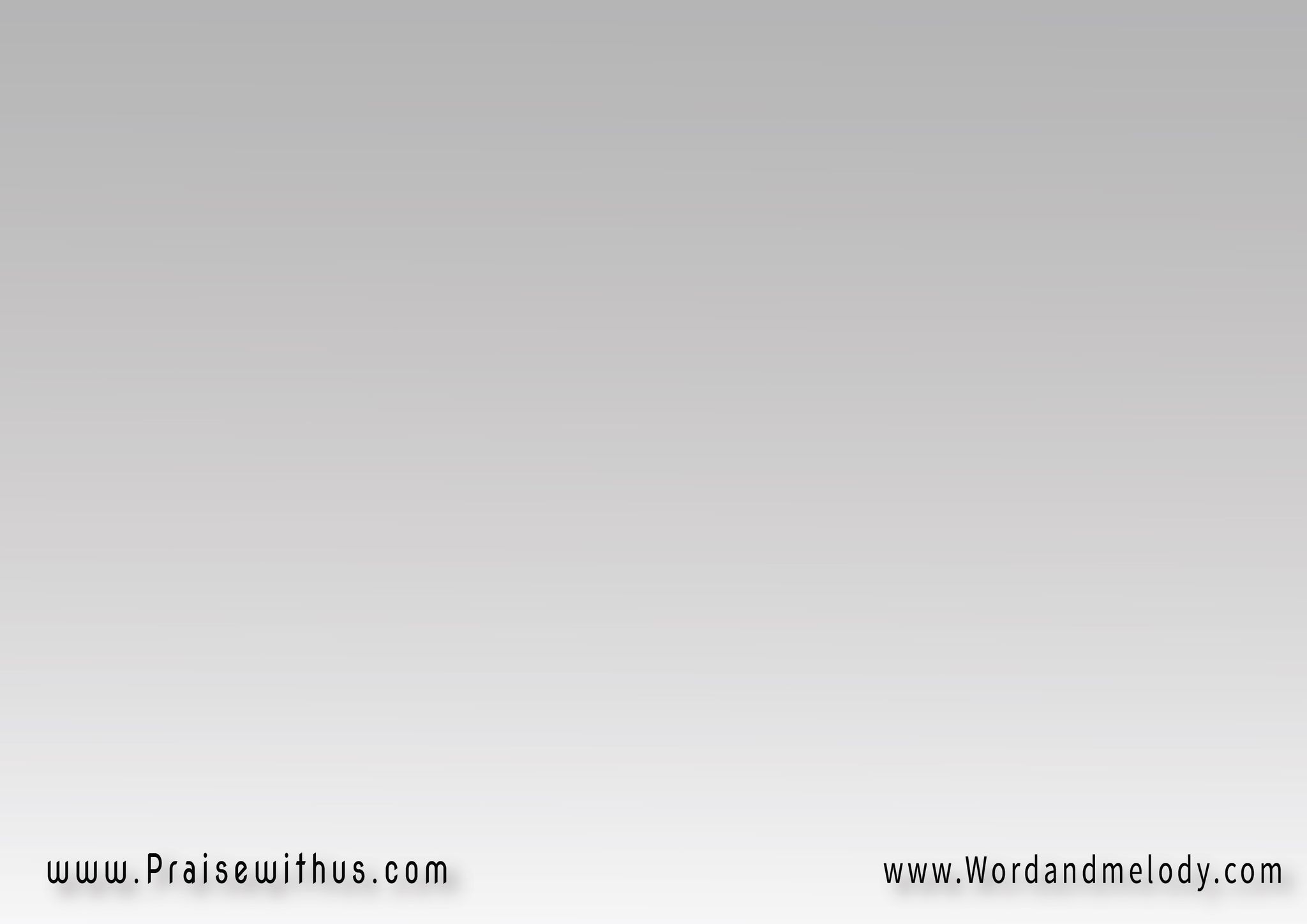 2-
(يا مَنار المَسِيحِيَّة 
يا مَسيح الصَّليبدي المَحَبَّة الإلَهيَّة 
وِالخَلاص العَجيب)2
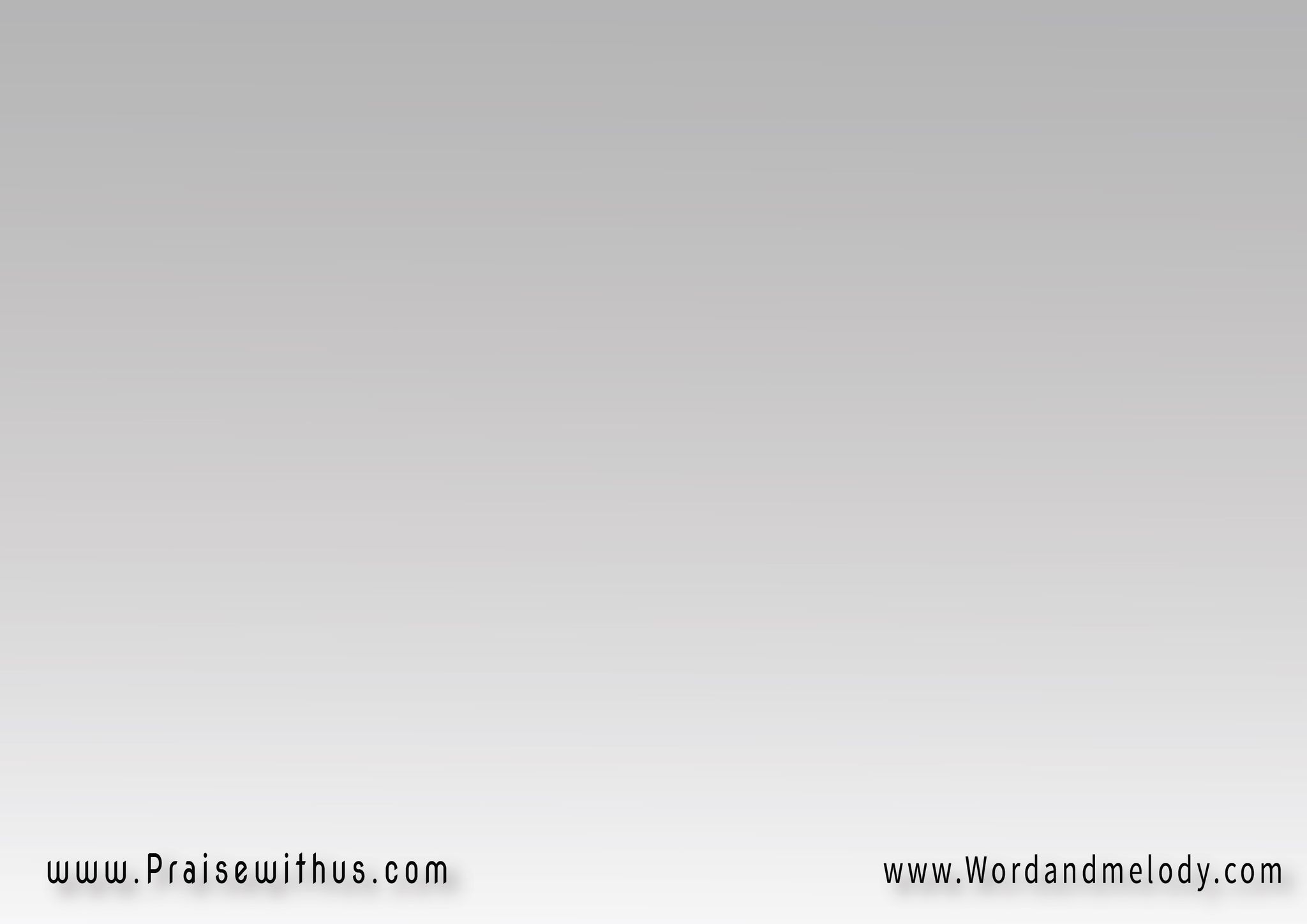 (لاغُفرَان خَطا لا مِروَاح سَمَا)2(إلَّا بدِمَاك إلَّا بفِدَاك)2  
(سَيِّدِي وَمِلِكي 
يَسوع المَسيح)2
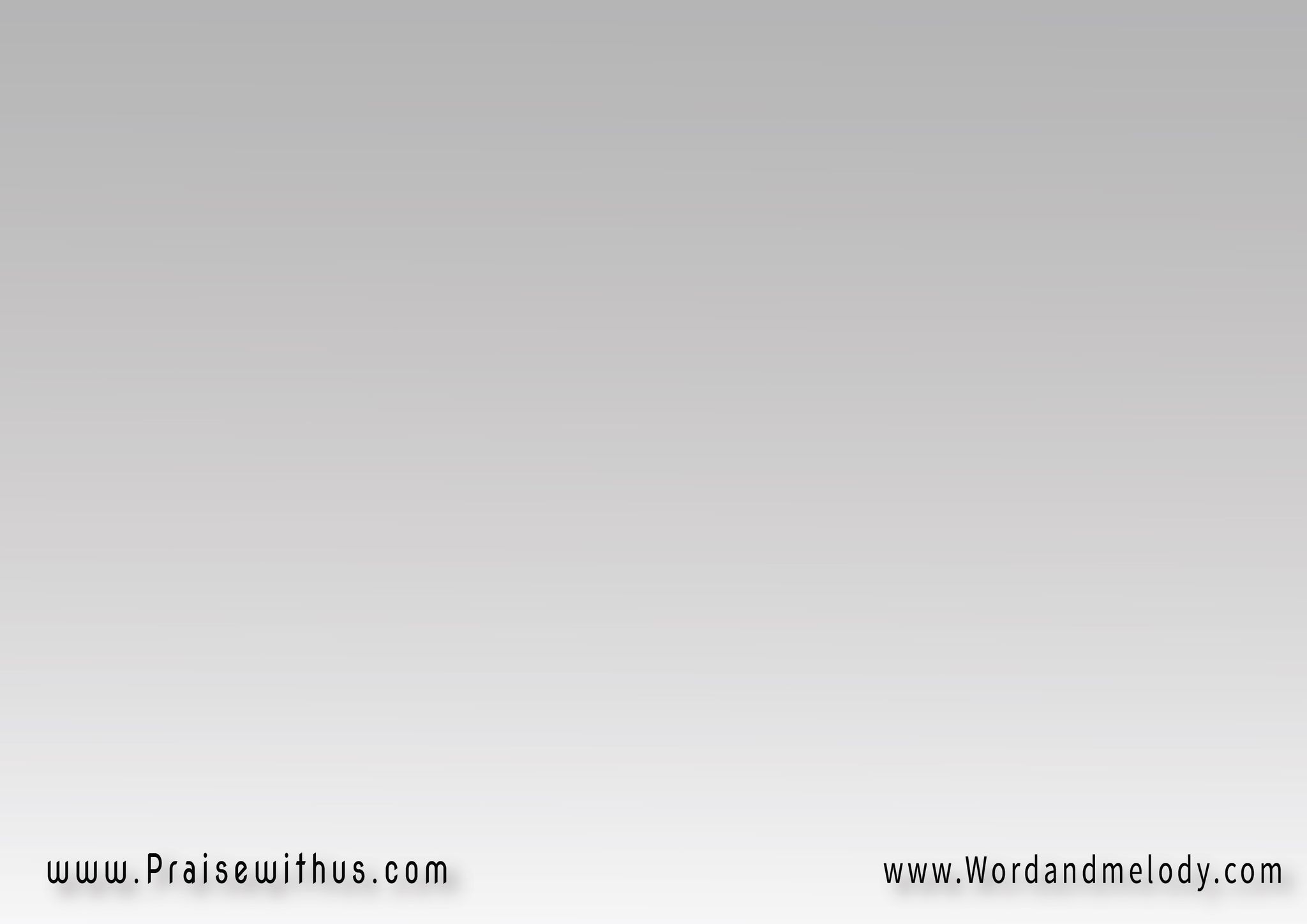 3-
(يا أمَان المَسيحيَّة   
يا رَئيس الإيمَانوالآيَات الكِتابيَّة   
هيَ صَخر الضَّمَان)2
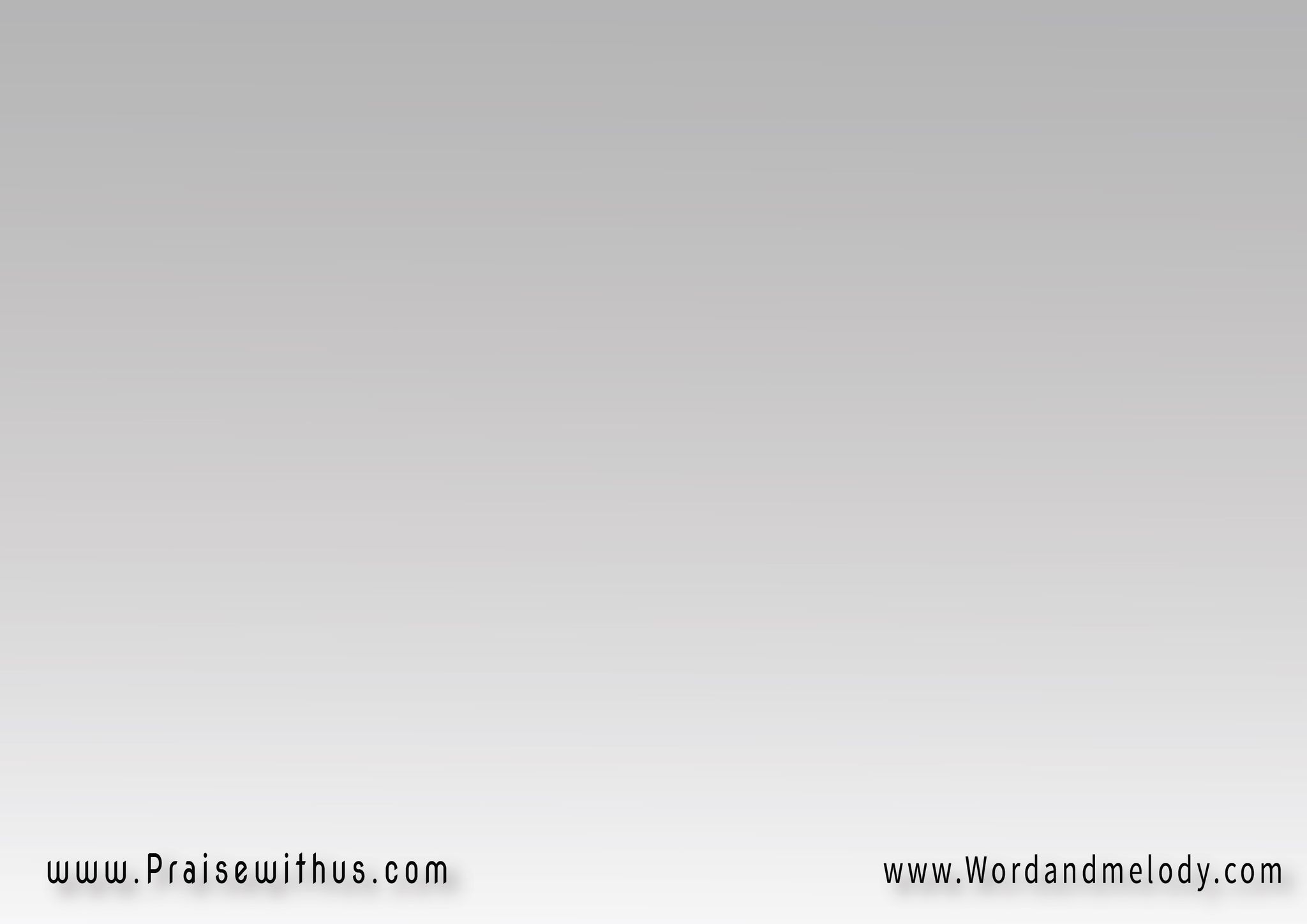 (لا أعبُد سِــــــوَاك  
لا أرضَــــــى إلَّاك)2(مُحِب العِبَـاد سَيِّد الأسيَــاد)2(سَيِّدِي وَمِلِكي يَسوع المَسيح)2
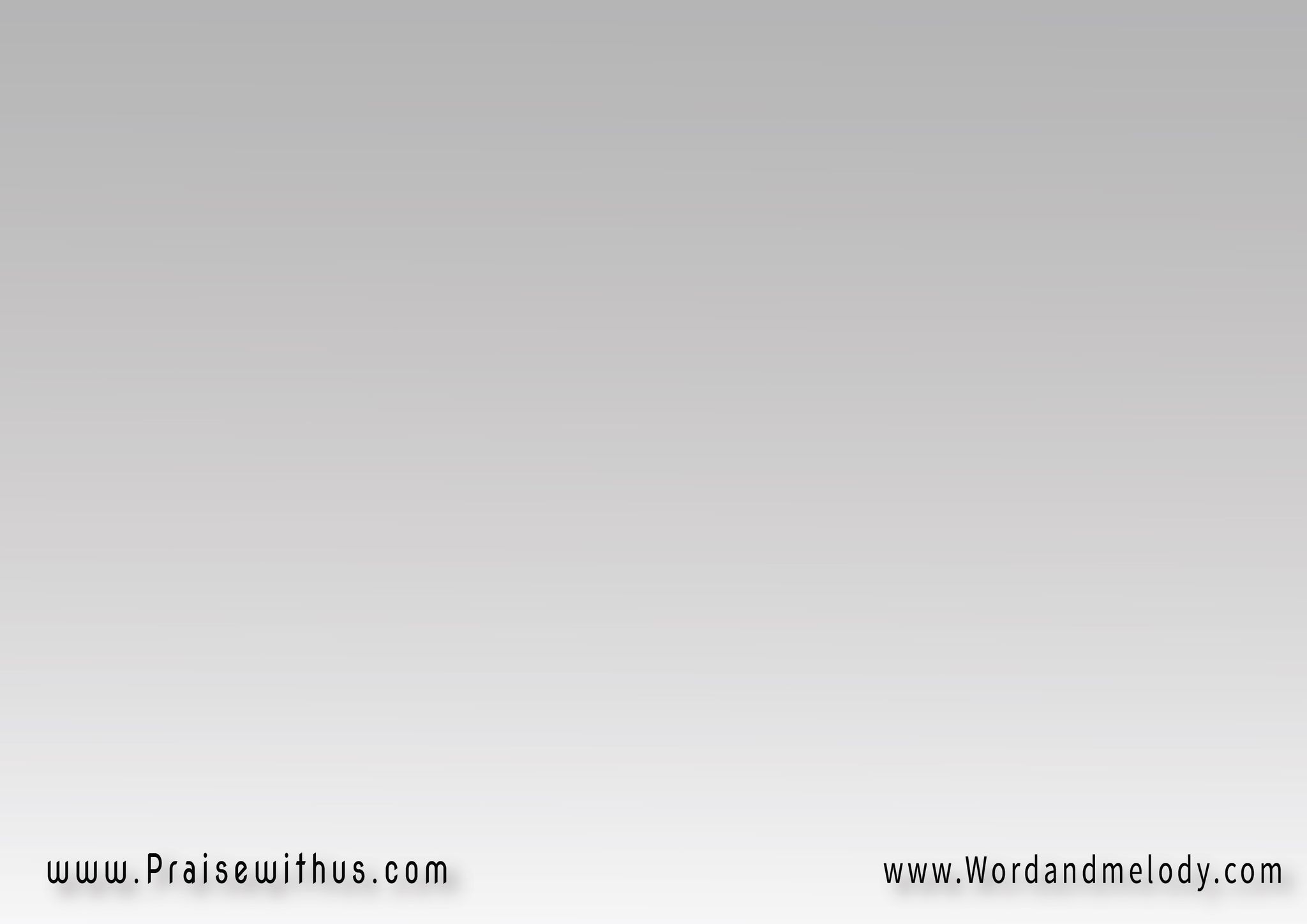 4-
(العُرُوش العَلَويَّة   
جَايَّة بالتَّقدِيسَـــاتوالجُنود السَّمَـــــاويَّة   
هالَّة بالتَّسبيحَات)2
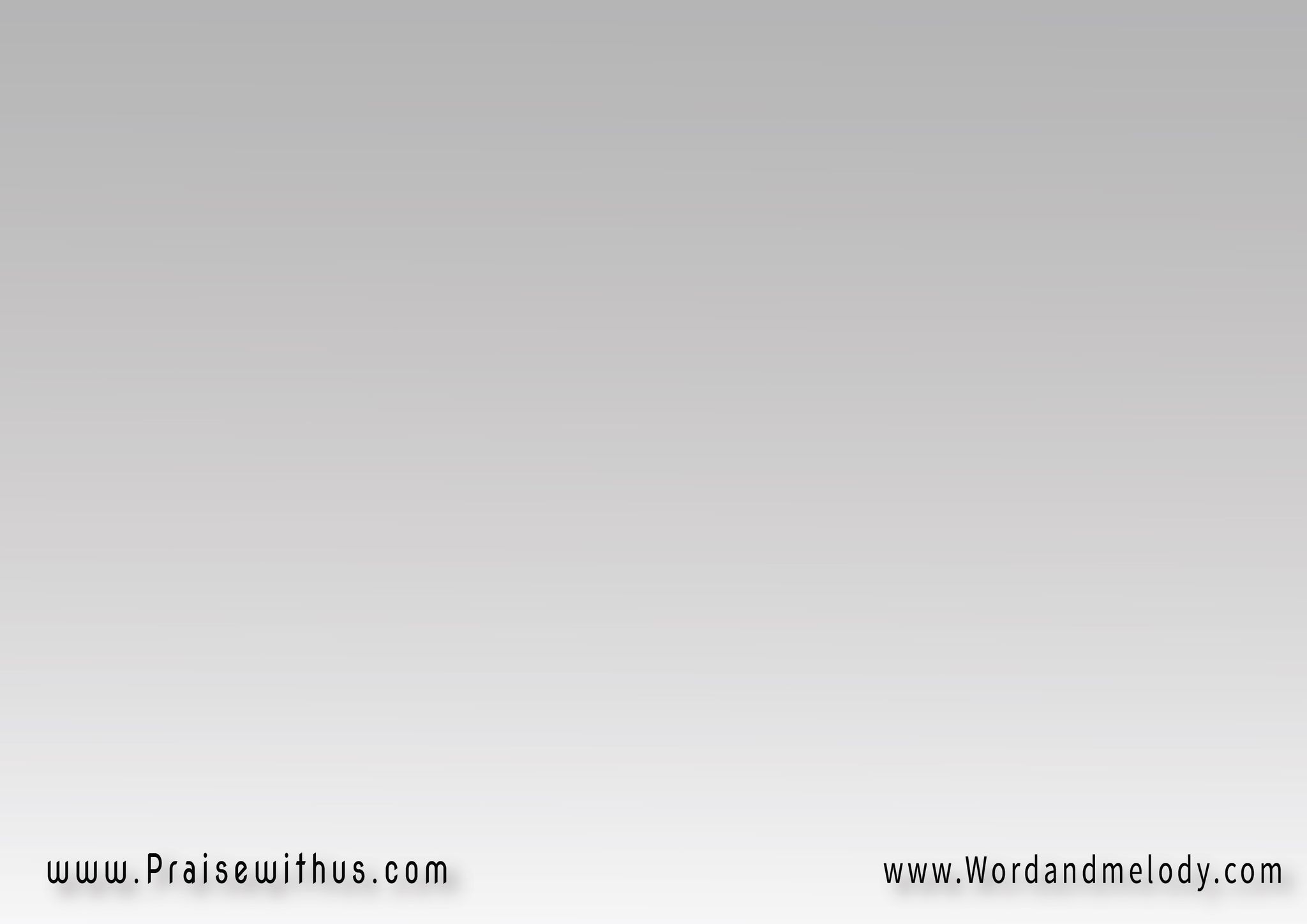 (تُعلِن أنُّـــــه لا   مَعبُودٌ سِـــوَاه)2(نَنحَني سُجُـــود   لِرَبِّ الجُنـــود)2(قُدُّوسٌ قُدُّوسٌ أنتَ قُدُّوسُ الإلَه)2سَيِّدِي وَمِلِكي يَسوع المَسيح
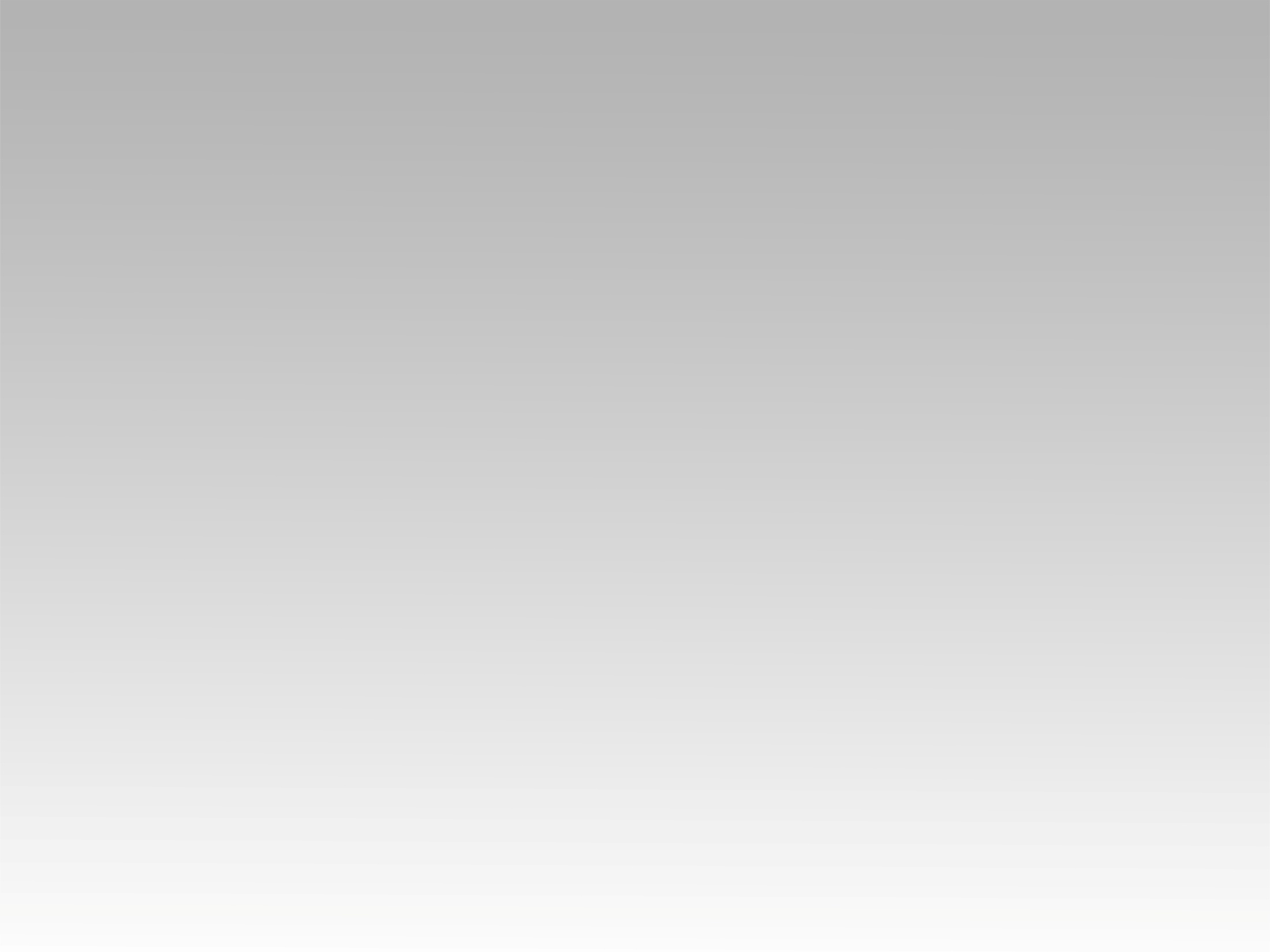 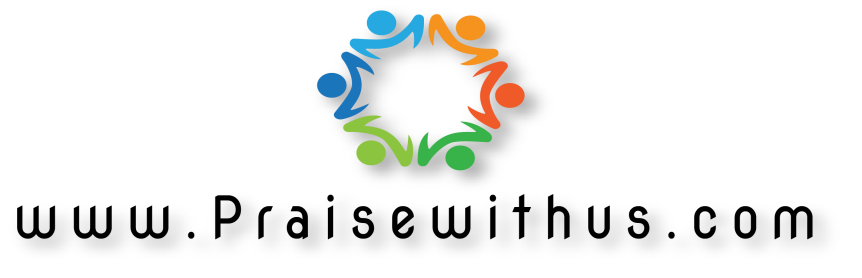